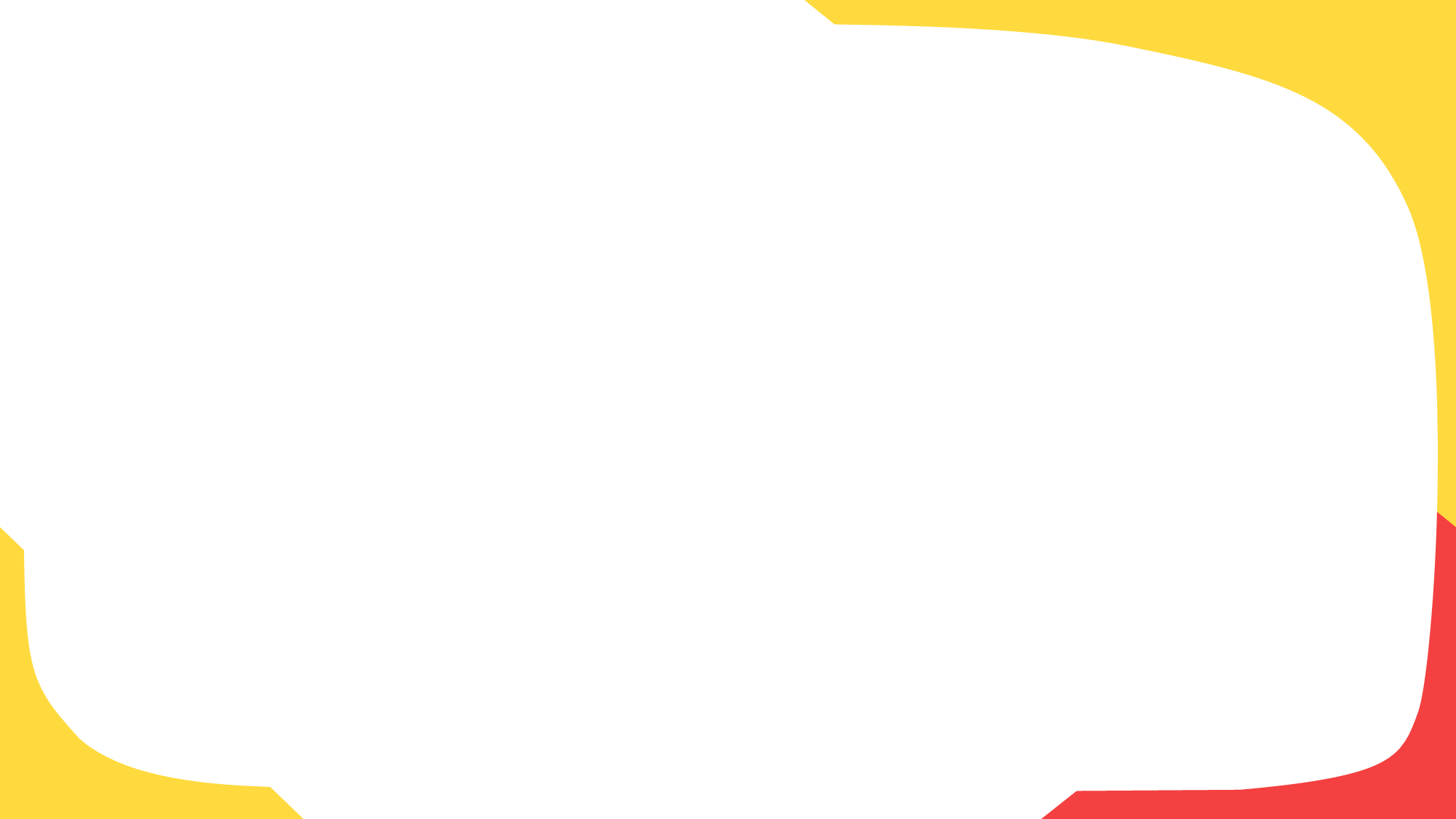 ต้องมีเงินเท่าไหร่ เพื่อวัยเกษียณที่เลือกได้
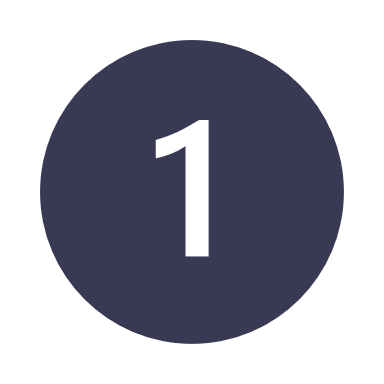 อนาคต
จำนวนปีที่คาดว่าจะอยู่หลังเกษียณ
-
(
)
จำนวนเงิน
ที่คาดว่า
จะใช้ต่อเดือน
จำนวนเงิน (ก้อน) 
ที่ต้องมี ณ วันเกษียณ
อายุที่คาดว่าจะอยู่ถึง
อายุที่คิดว่าจะเลิกทำงาน
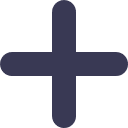 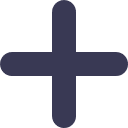 12
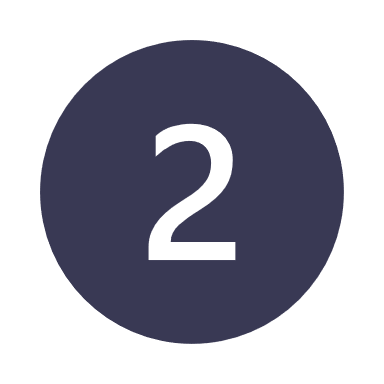 ปัจจุบัน
จำนวนเงิน (ก้อน) 
ที่ต้องมี ณ วันเกษียณ
จำนวนเงินที่ต้องออมต่อเดือน
จำนวนปีที่ทำงาน
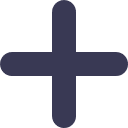 12
[Speaker Notes: บทพูด
- เพื่อให้แผนเกษียณของเราชัดเจนและเป็นจริงได้ เราต้องรู้ก่อนว่า ณ วันเกษียณ เราต้องมีเงินเท่าไหร่ โดยคำนวณจากสูตรนี้ได้เลย
สูตรแรก คือ การหา "จำนวนเงิน" ที่แต่ละคนจะต้องมี ณ วันเกษียณ โดยคิดจาก "จำนวนเงินที่คาดว่าจะใช้ต่อเดือน" คูณด้วย 12 เพื่อให้เป็นจำนวนเงินที่ต้องใช้เป็นรายปี และคูณด้วย "จำนวนปีที่คาดว่าจะมีชีวิตอยู่หลังเกษียณ“
ตัวอย่างเช่น ชีวิตวัยเกษียณที่เราเลือกคือ กินดีอยู่ดี มีเงินไว้ใช้จ่ายในชีวิตประจำวันได้ มีเงินค่ารักษาพยาบาลเพียงพอ มีเงินเหลือไปเที่ยวต่างประเทศได้ปีละ 1 ครั้ง และให้ลูกหลานได้ตามโอกาส จะต้องใช้เงินเดือนละ 50,000 บาท คูณด้วย 12 และคาดว่า จะมีชีวิตอยู่หลังเกษียณได้อีก 20 ปี เงินก้อนที่ต้องมี ณ วันเกษียณ เท่ากับ 50,000 x 12 x 20 = 12,000,000 บาท
มี Assumption ไม่มีหนี้]
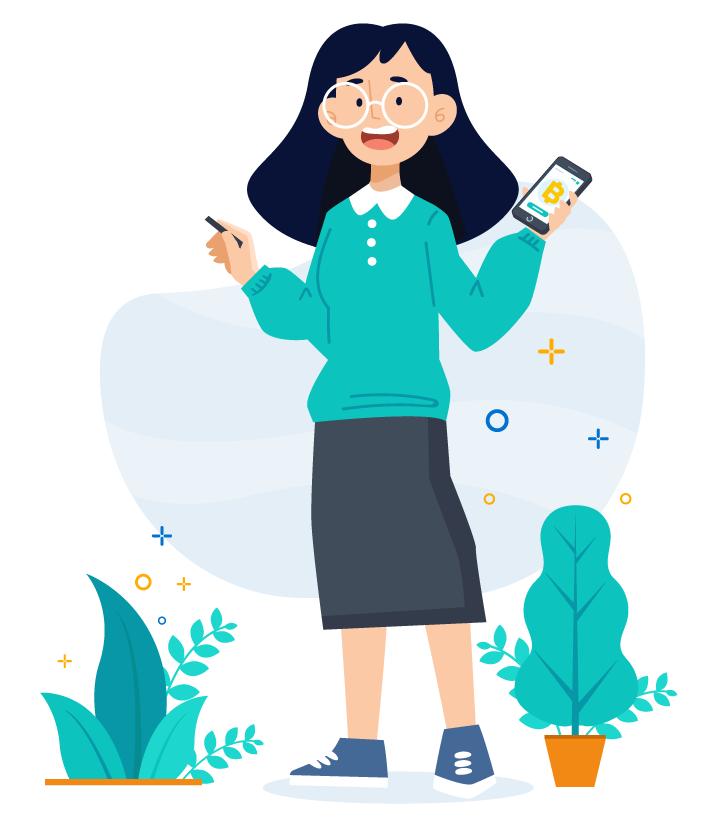 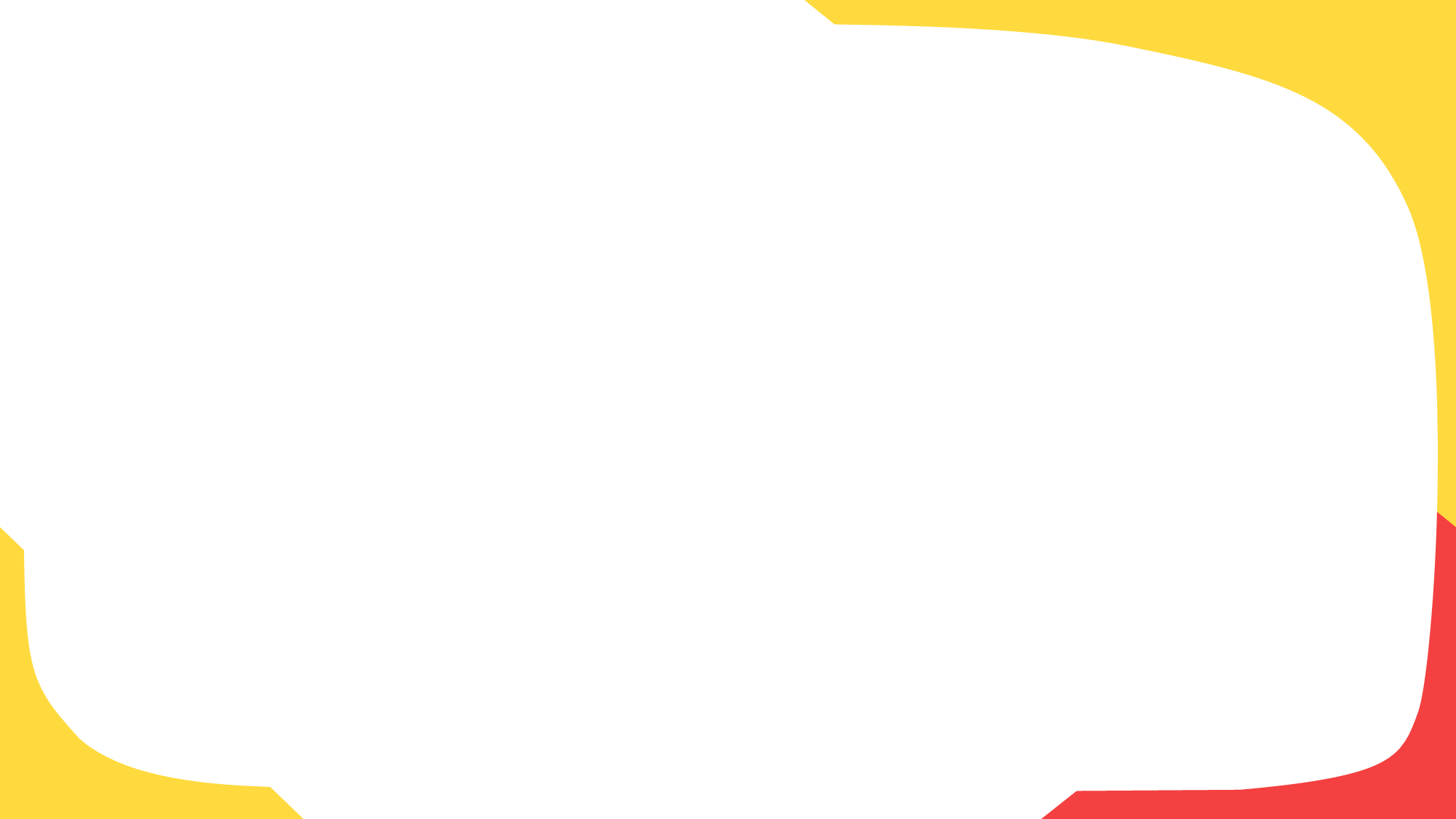 ตัวอย่าง
จำนวนเงินที่ต้องมี…เพื่อวัยเกษียณที่เลือกได้
นางสาว A อายุ 30 ปี ต้องการคงคุณภาพชีวิตหลังเกษียณให้เหมือนกับตอนก่อนเกษียณ โดยนางสาว A มีไลฟ์สไตล์กินดีอยู่ดี เป็นสมาชิกฟิตเนสคลับ ชอบท่องเที่ยวต่างประเทศ อัธยาศัยดี ชอบซื้อของฝากให้ผู้อื่นอยู่เสมอ หากเจ็บป่วยจะไปหาหมอที่โรงพยาเอกชน มีเป้าหมายหลังเกษียณ คือ มีดอกผลจากการลงทุนไว้ใช้จ่ายได้ตามต้องการ
นางสาว A คาดว่าจะคงคุณภาพชีวิตเหมือนตอนทำงานได้จะต้องใช้เงินเดือนละ 50,000 บาท
นางสาว A คาดว่าจะมีชีวิตอยู่จนถึงอายุ 85 ปี
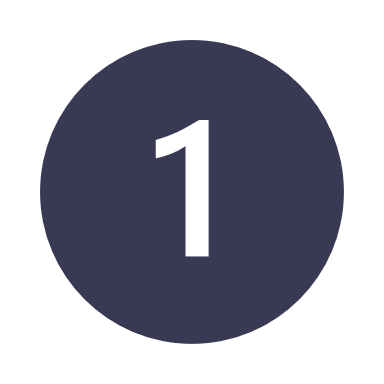 อนาคต
จำนวนเงิน (ก้อน) 
ที่ต้องมี ณ วันเกษียณ
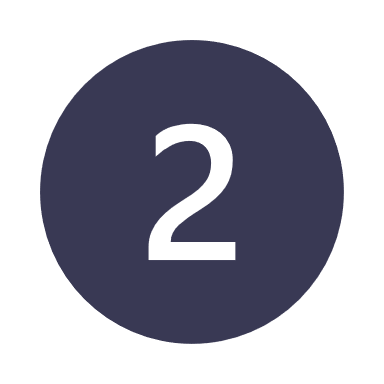 จำนวนเงิน (ก้อน) ที่ต้องมี ณ วันเกษียณ
ปัจจุบัน
จำนวนปีที่คาดว่าจะอยู่หลังเกษียณ
อายุที่คิดว่าจะเลิกทำงาน
อายุที่คาดว่าจะอยู่ถึง
จำนวนเงินที่คาดว่าจะใช้ต่อเดือน
-
(
15,000,000
จำนวนปีที่ทำงาน
(
50,000
12
60
85
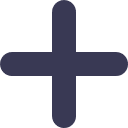 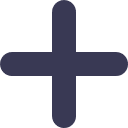 จำนวนเงินที่ต้องออมต่อเดือน
15,000,000
41,667
60 - 30
12
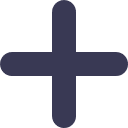 [Speaker Notes: บทพูด
- เพื่อให้แผนเกษียณของเราชัดเจนและเป็นจริงได้ เราต้องรู้ก่อนว่า ณ วันเกษียณ เราต้องมีเงินเท่าไหร่ โดยคำนวณจากสูตรนี้ได้เลย
สูตรแรก คือ การหา "จำนวนเงิน" ที่แต่ละคนจะต้องมี ณ วันเกษียณ โดยคิดจาก "จำนวนเงินที่คาดว่าจะใช้ต่อเดือน" คูณด้วย 12 เพื่อให้เป็นจำนวนเงินที่ต้องใช้เป็นรายปี และคูณด้วย "จำนวนปีที่คาดว่าจะมีชีวิตอยู่หลังเกษียณ“
ตัวอย่างเช่น ชีวิตวัยเกษียณที่เราเลือกคือ กินดีอยู่ดี มีเงินไว้ใช้จ่ายในชีวิตประจำวันได้ มีเงินค่ารักษาพยาบาลเพียงพอ มีเงินเหลือไปเที่ยวต่างประเทศได้ปีละ 1 ครั้ง และให้ลูกหลานได้ตามโอกาส จะต้องใช้เงินเดือนละ 50,000 บาท คูณด้วย 12 และคาดว่า จะมีชีวิตอยู่หลังเกษียณได้อีก 20 ปี เงินก้อนที่ต้องมี ณ วันเกษียณ เท่ากับ 50,000 x 12 x 20 = 12,000,000 บาท]